MousePath: Enhancing PC Web Pages through Smartphone and Optical Mouse
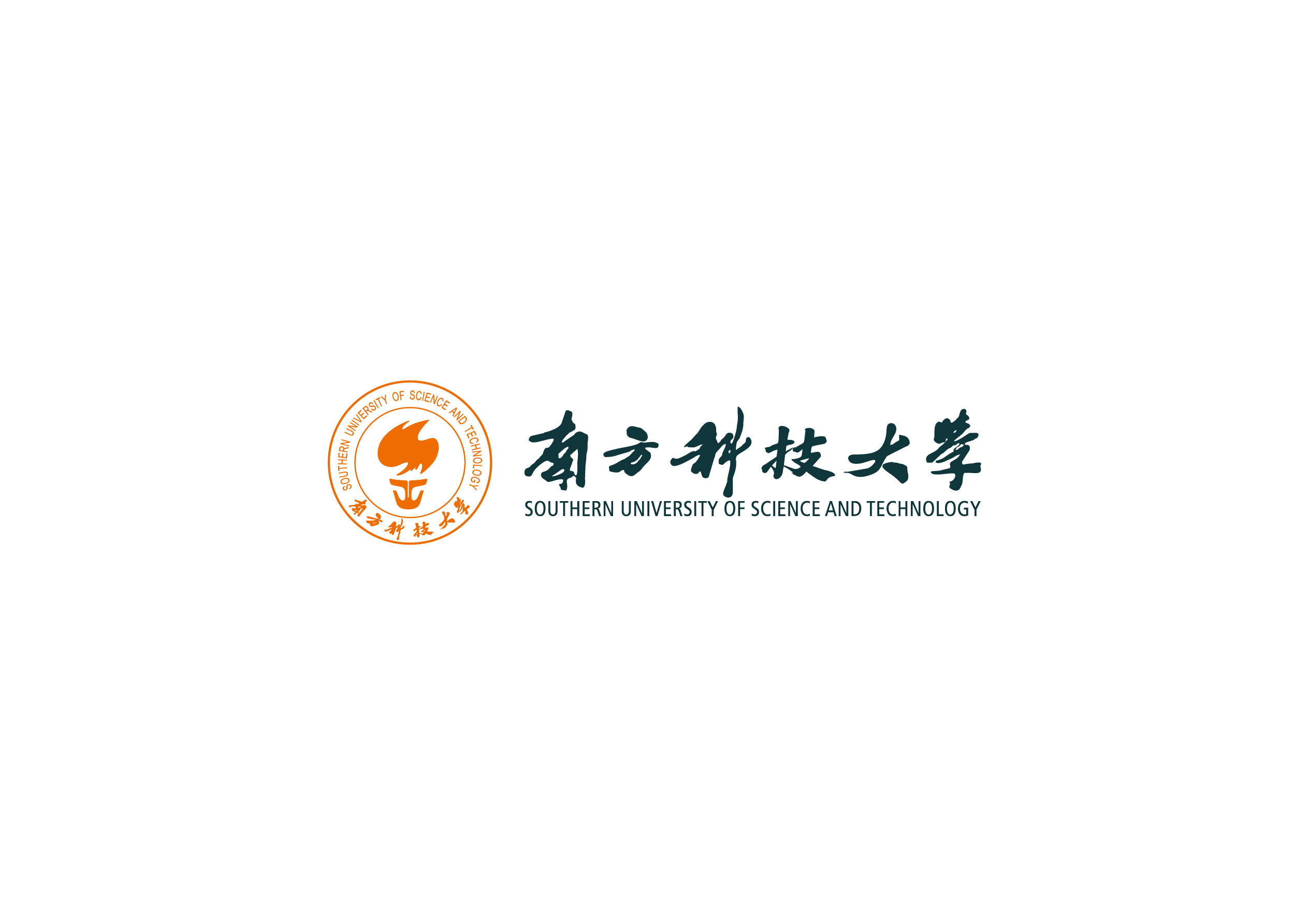 Zhiwei Wang1, Qianyi Huang2, Yihui Yan1, Haitian Ren1, 
Yizhou Zhang1, Zhice Yang1
1SIST, ShanghaiTech University
2Southern University of Science and Technology, and Peng Cheng Laboratory
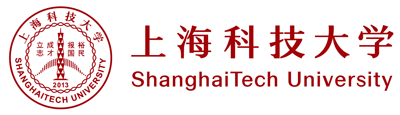 [Speaker Notes: Hello, everyone. My name is Wang Zhiwei from Shanghaitech University. [Pause]
This work is done with my co-authors.
In this talk, I’m going to introduce a new approach for web pages on the PC to fetch information from a smartphone.]
PC Web Pages Can be Enhanced by Client-side Info
Client-side information
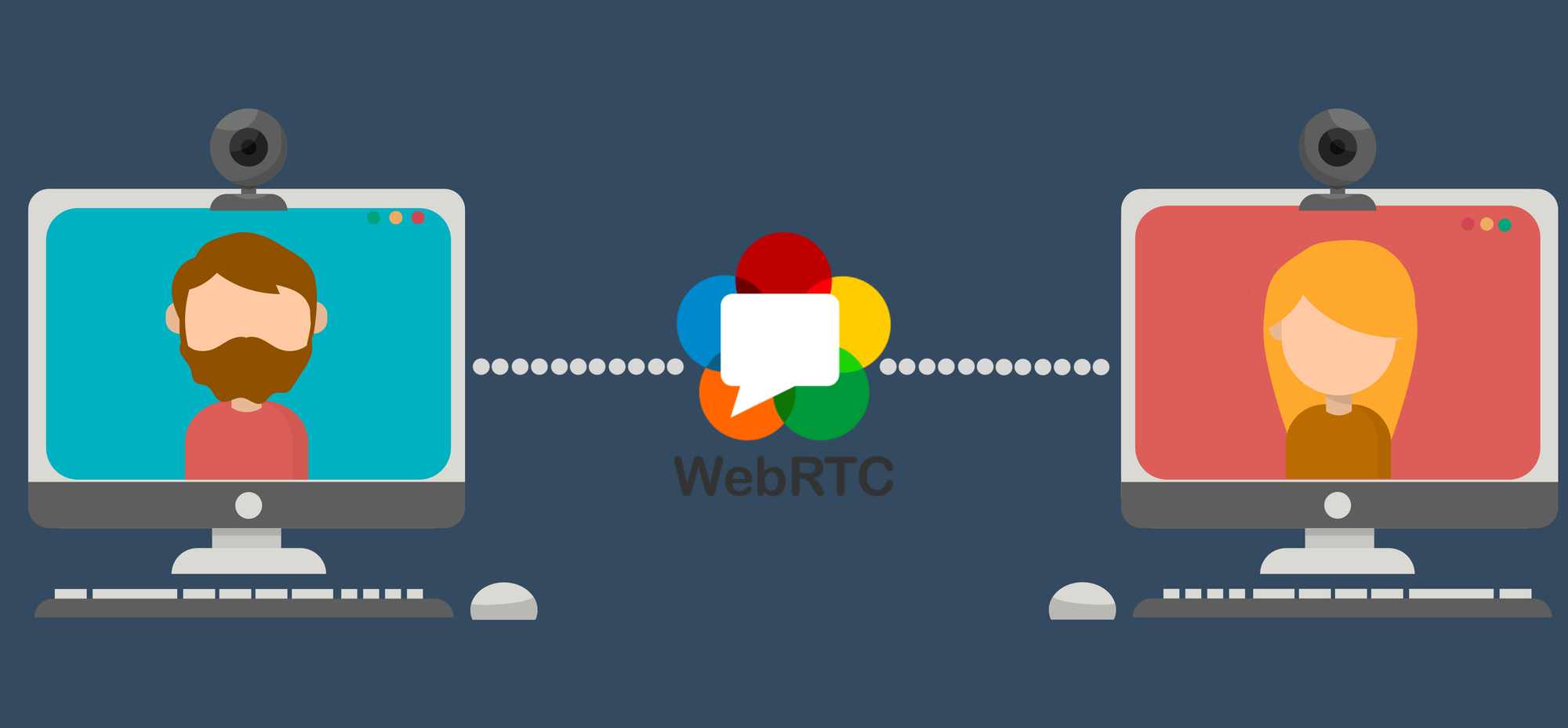 Web RTC
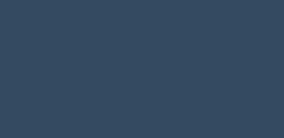 2
[Speaker Notes: Nowadays, a growing number of web pages are trying to break the isolation of the sandbox
to retrieve client-side information to enrich there functionalities.
[click]

For example, web RTC is used in Web Conference, it relies on accessing local microphones and cameras from client-side.]
Can PC Web Pages be further enhanced by taking information from the co-located smartphone?
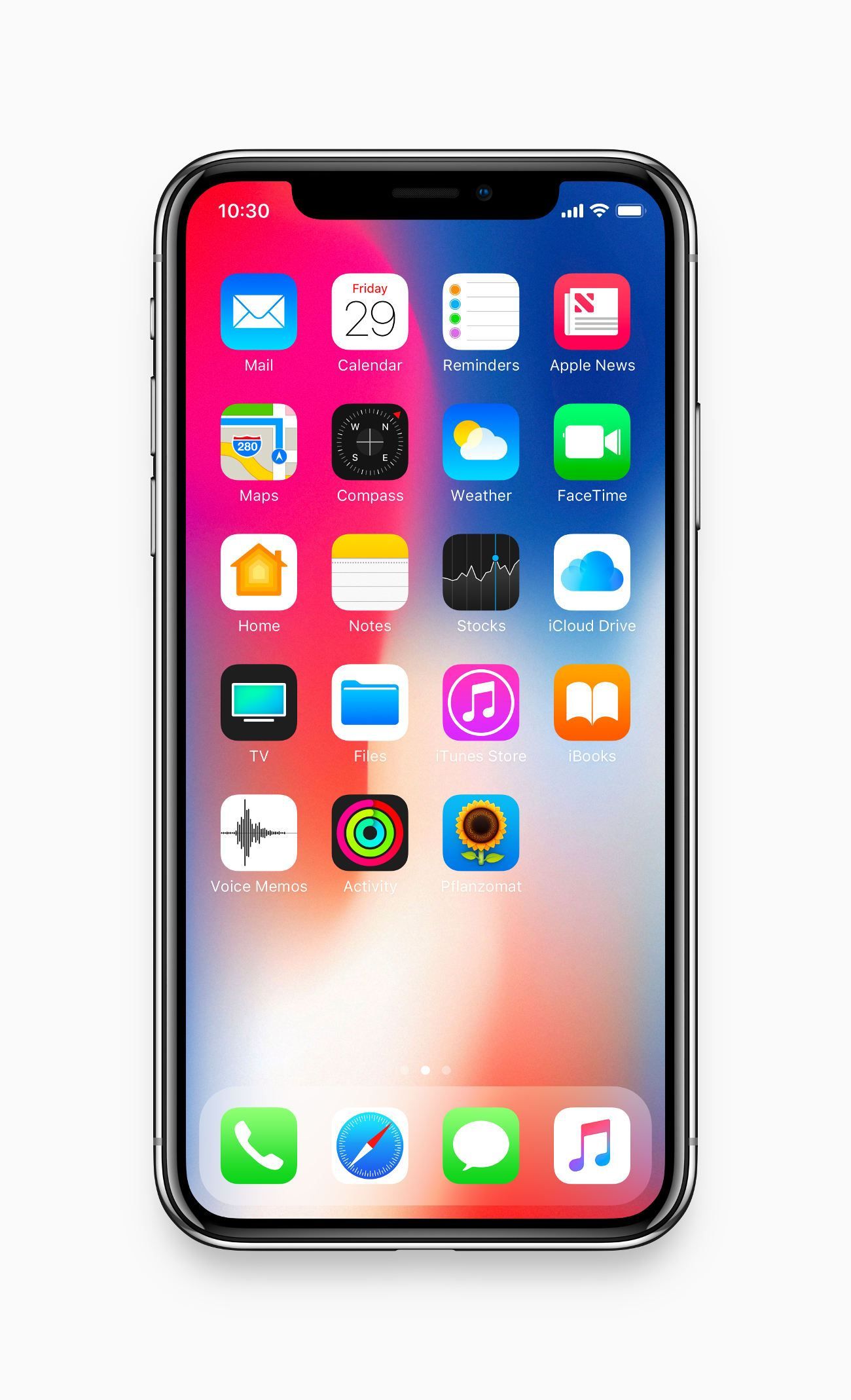 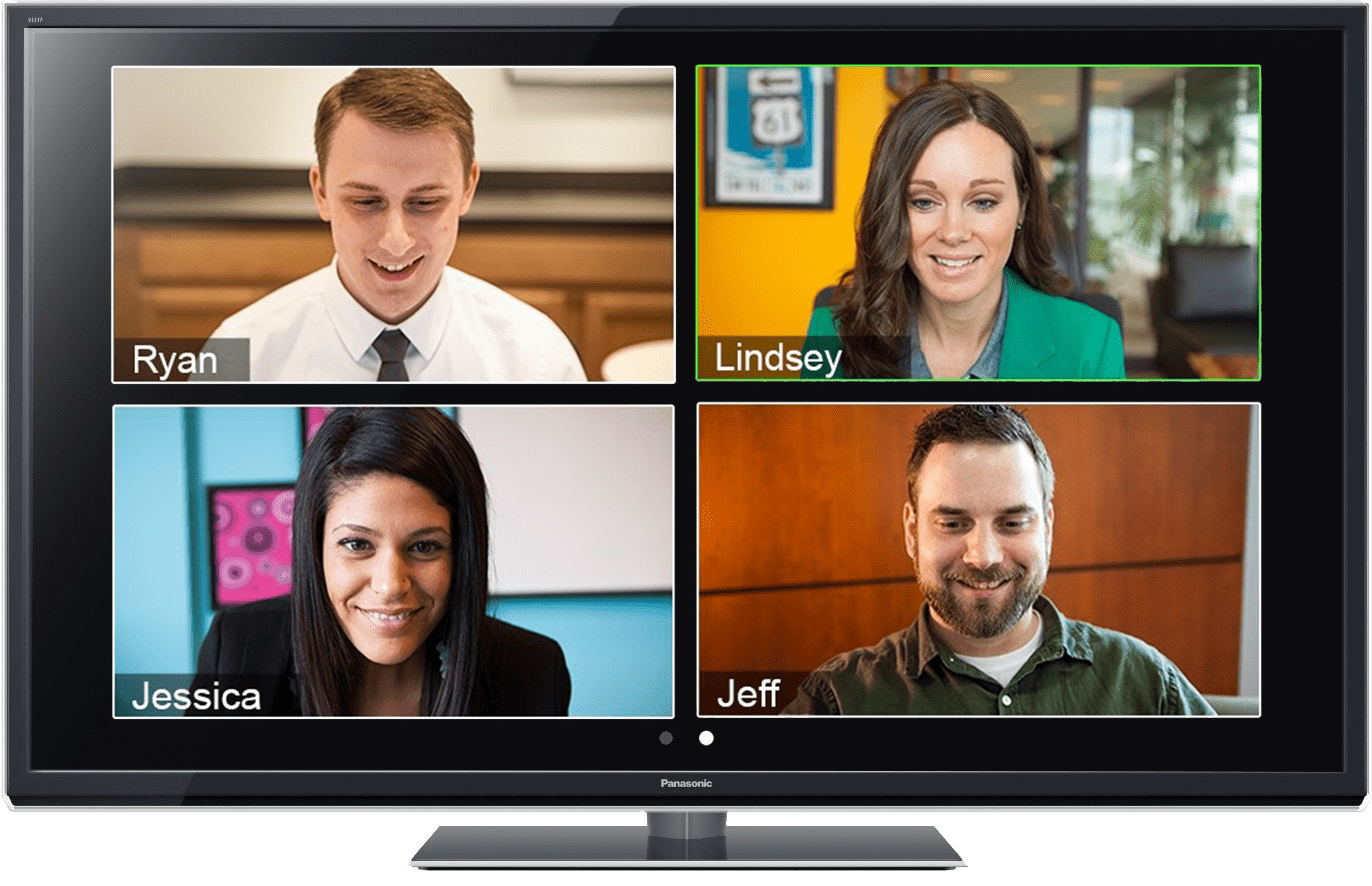 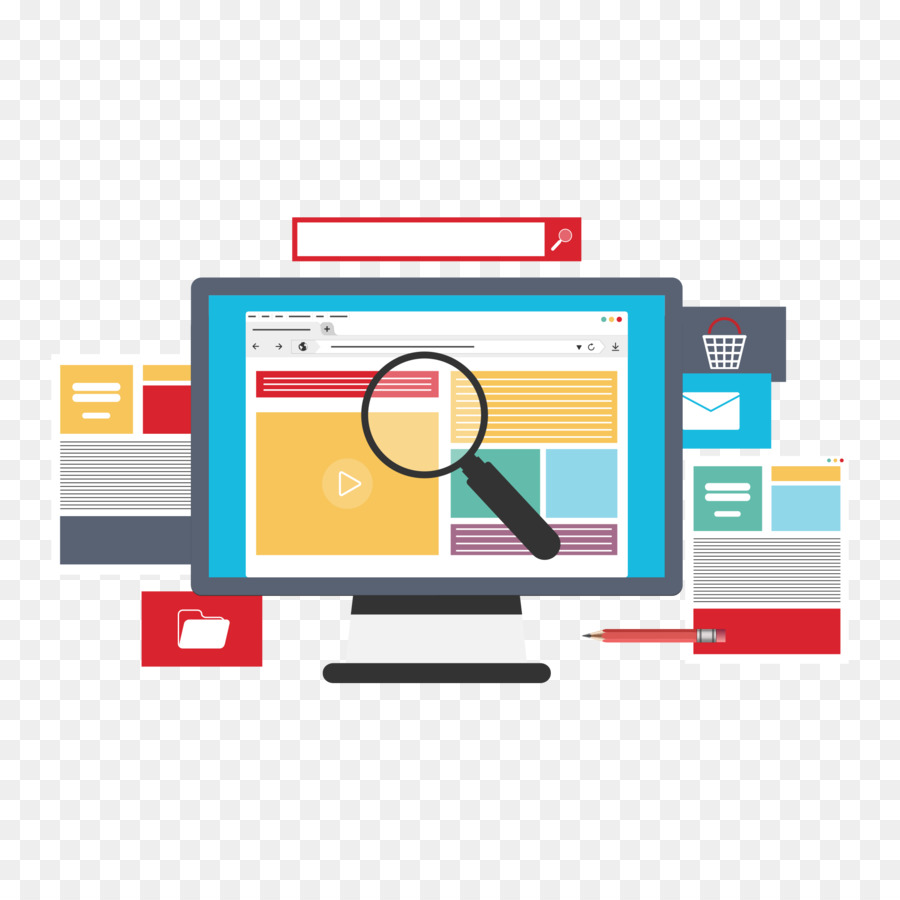 ？
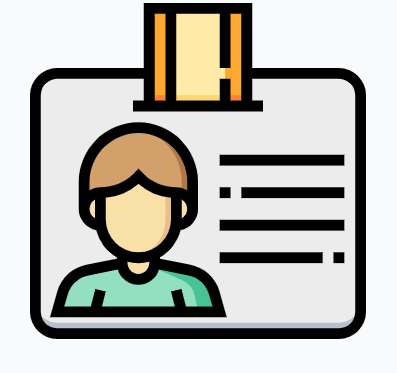 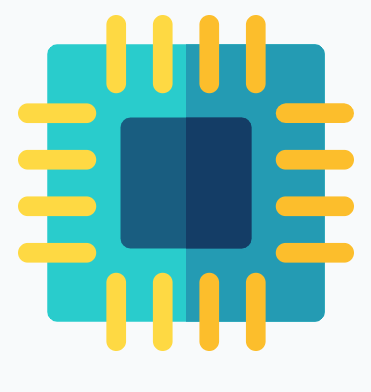 Sensors
Personal Data
Web Pages on PC
3
[Speaker Notes: Motivated by the popularity of smartphones, we consider a question following the above trend : 
[click]
can PC web pages be further enhanced by taking information from the co-located smartphones? 

we believe the answer to the question is positive. 

On one hand, smartphones are rich in hardware capabilities, like sensors. 
[click]
On the other hand, smartphones also store many personal data, like user accounts.
[click]
It’s beneficial for PC web pages to obtain these information.

Therefore, a smartphone-to-web communication channel would lead to several interesting and beneficial web applications.]
Smartphone-to-Web Communication
Potential Application 1: Password Manager Companion
Retrieving the account and password stored in the smartphone for web login.
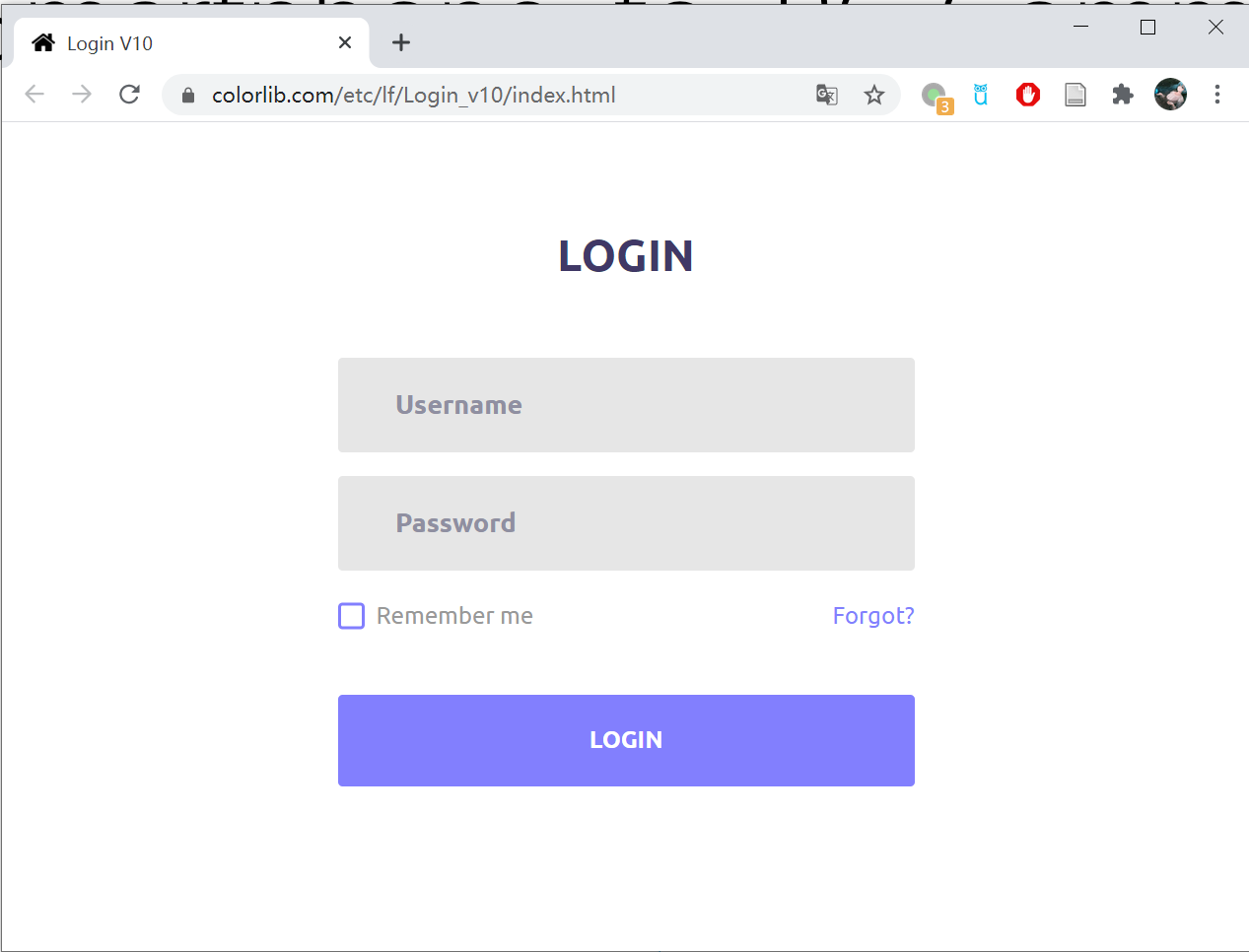 http://testlogin.com/
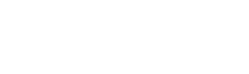 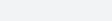 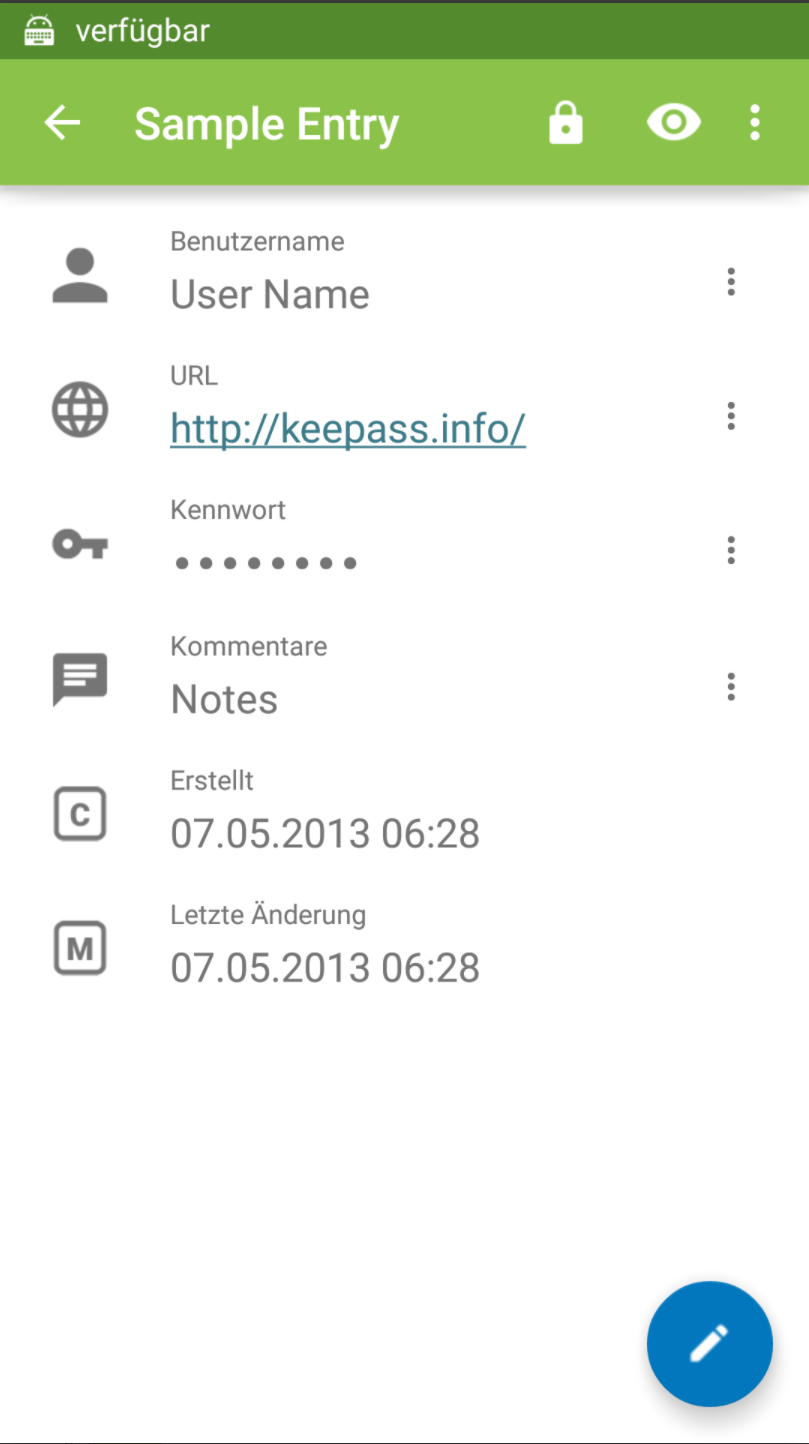 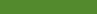 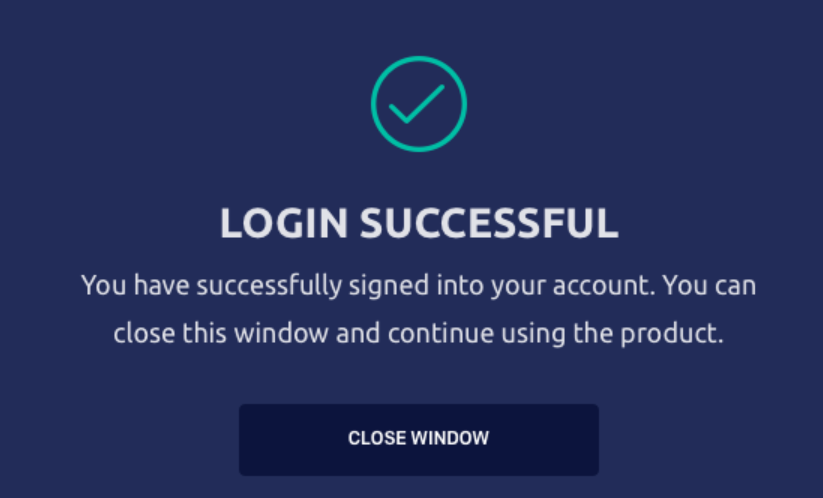 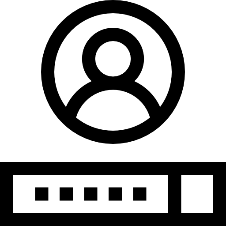 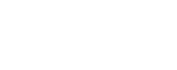 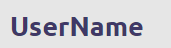 Credentials
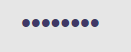 http://testlogin.com/
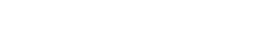 4
Login web pages on PC
Password manager in smartphone
[Speaker Notes: To begin with, we introduce two typical web applications to demonstrate the potentials of the  Smartphone-to-Web Communication.  

When a user try to login manually, the login may fail due to a wrong password input.
Another option is using the smartphone password manager for auto-login. 
[click]
Through a smartphone-to-web channel, 
[click]
The web page can retrieve the credentials stored in the smartphone 
[click]
Then the user can log-in without entering manually.]
Smartphone-to-Web Communication
Potential Application 2: Precise Location-based Service
Enabling precise location-based service on PC web pages.
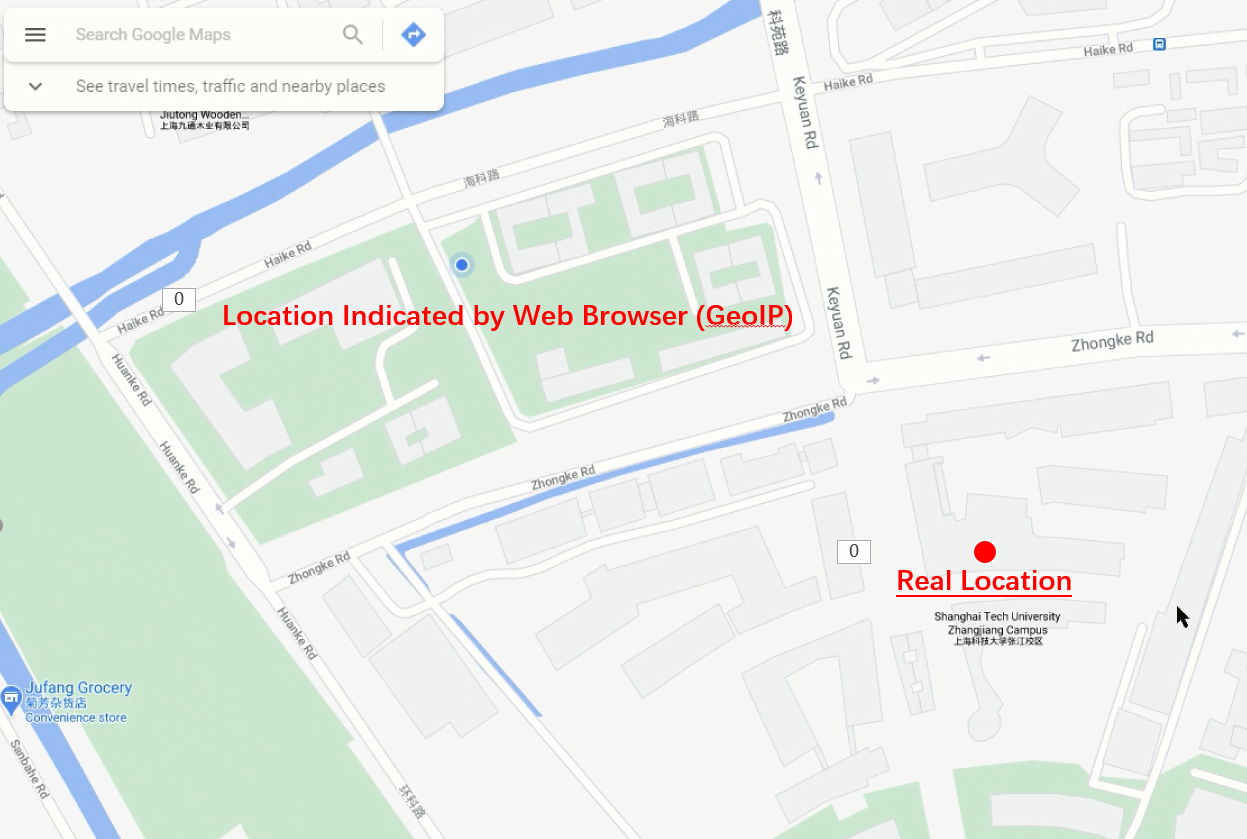 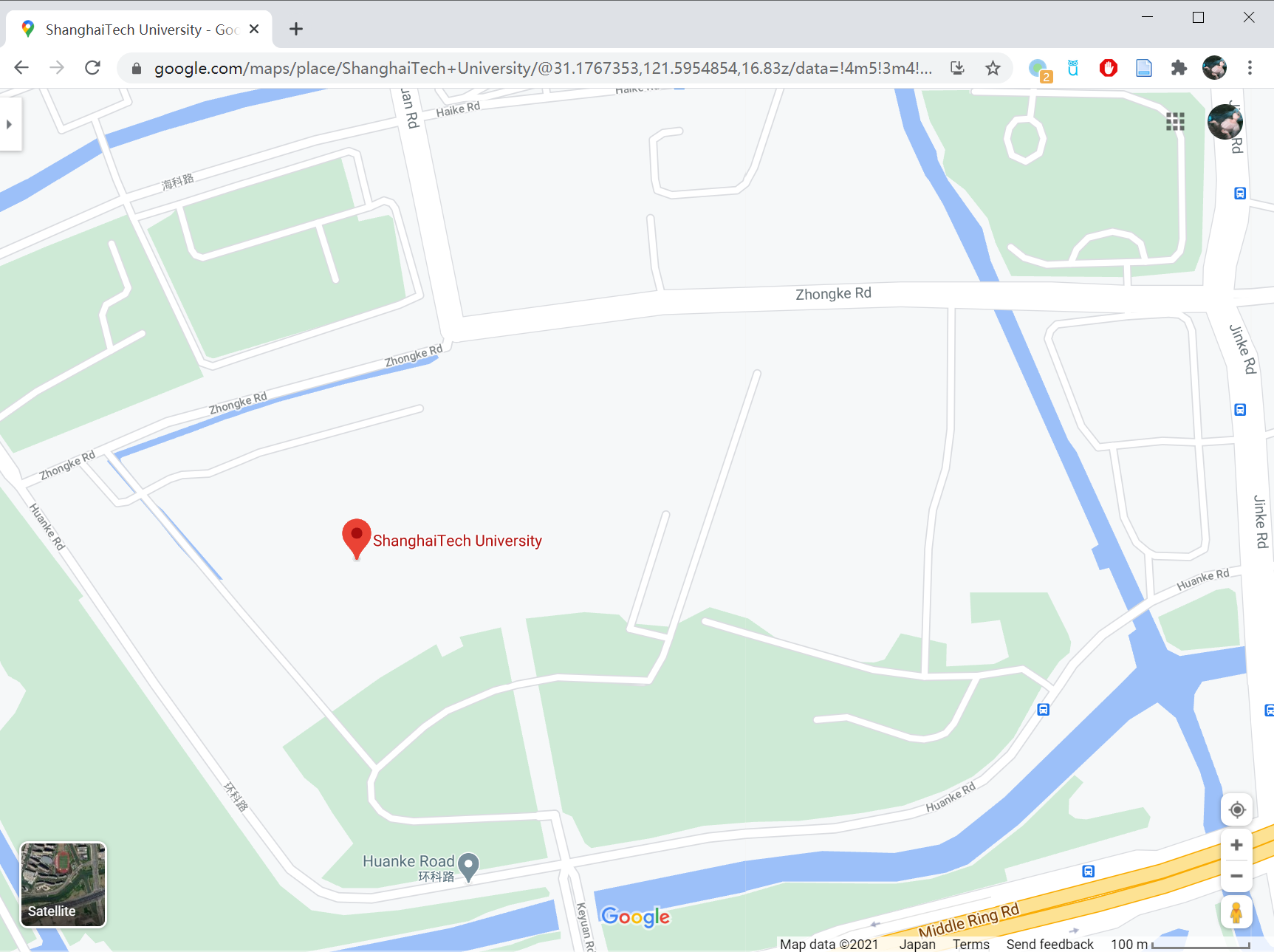 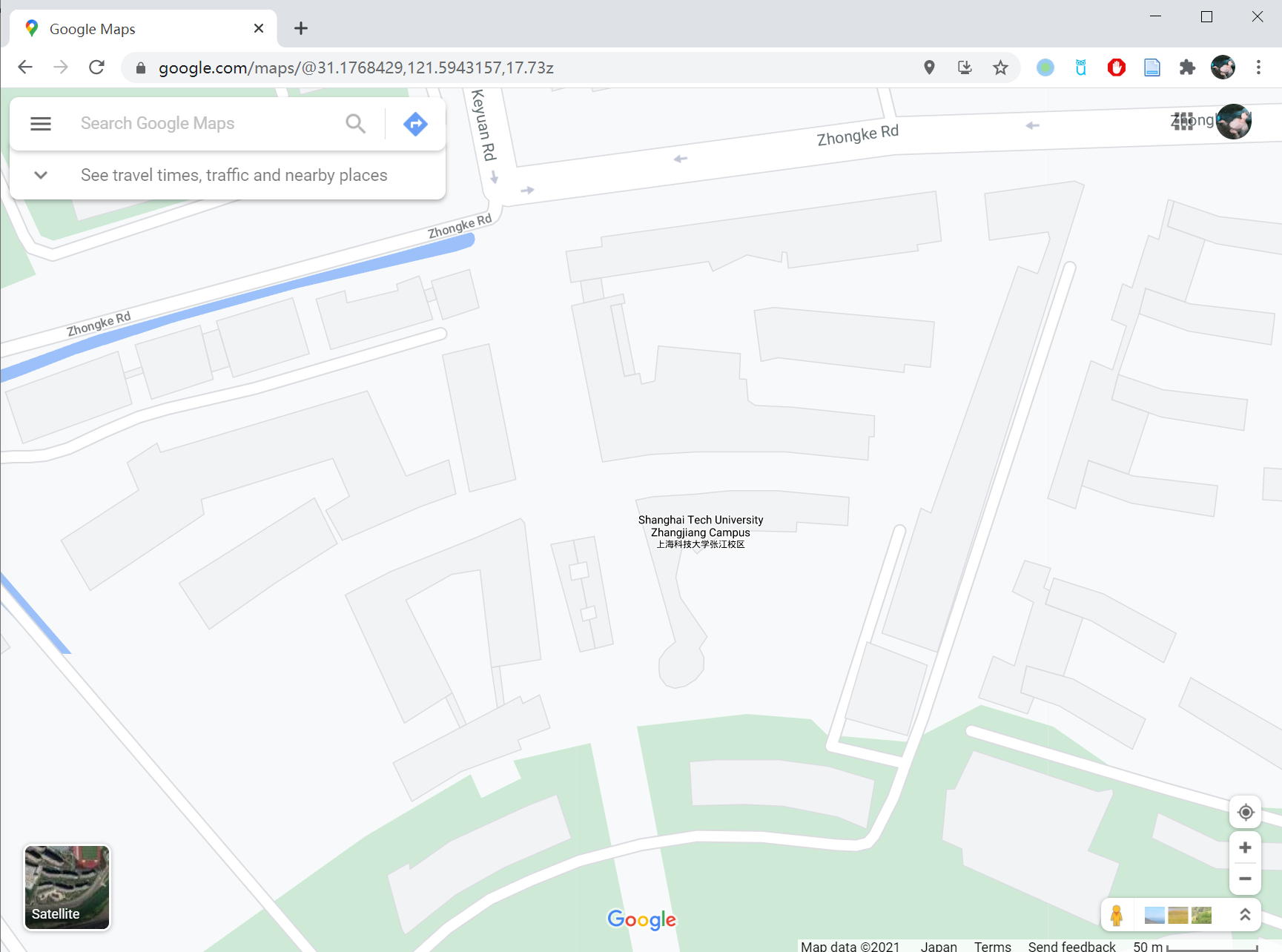 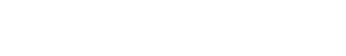 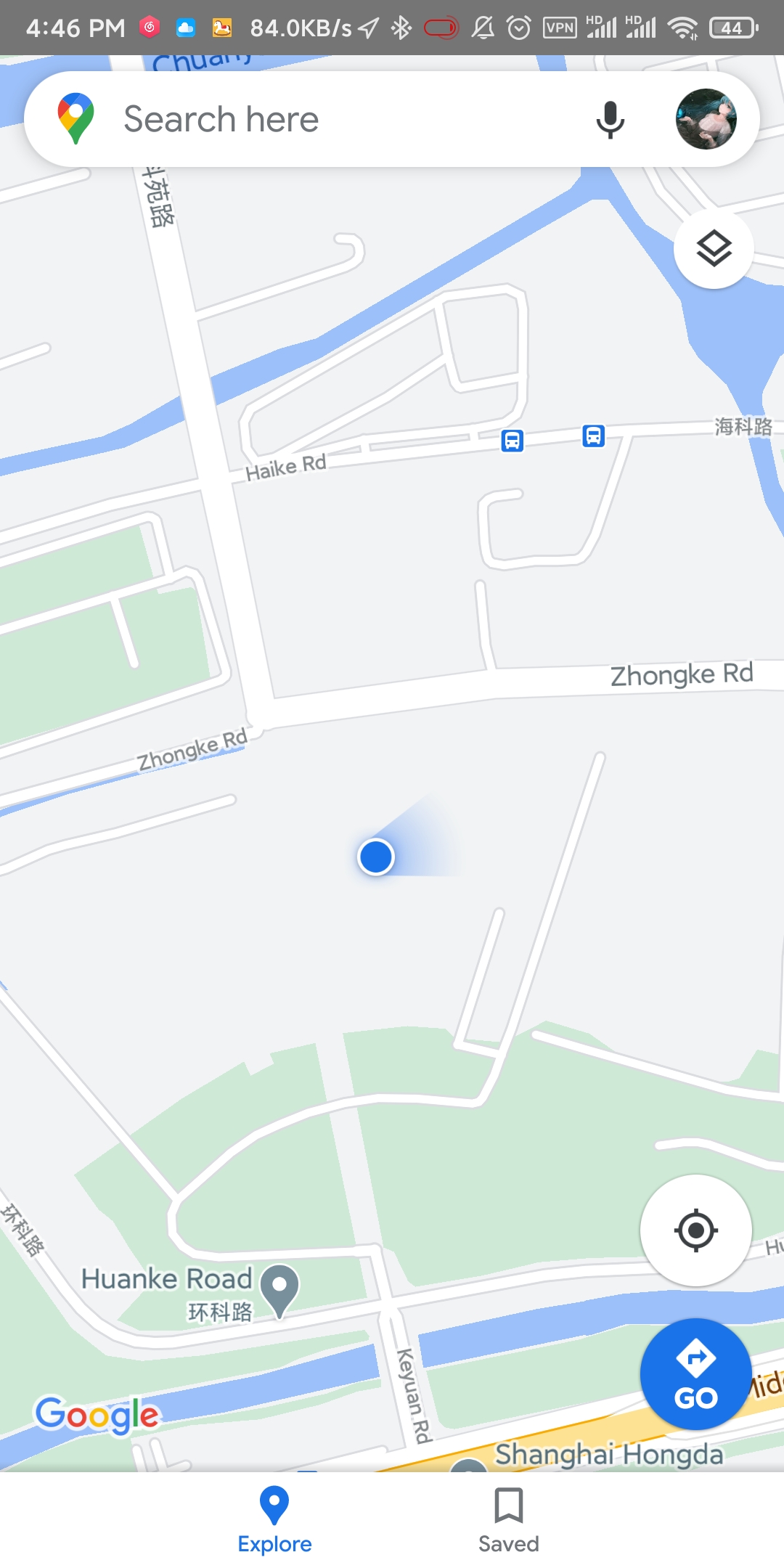 Real Location
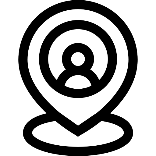 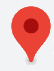 Precise Location
Precise location from smartphone
5
Wrong location from IP
Location obtained via sensor-fusion
[Speaker Notes: The second application is a Precise Location-based Service for  the PC web applications.

To begin with, we compare the location services from the PC web and  the smartphone. 
[click]

The blue point is the user location Indicated by Web Browser , and the red point is the real location.
We can see that the user location in the PC web is not accurate, because it’s obtained from IP address.

[click]
The second one is the Location obtained via sensor-fusion technique in smartphones.
[click]
Compared with the real location, it is more accurate.

Therefore, if the location from smartphone could be shared to the PC web,
[click]
the user could enable precise location-based services on PC web applications.]
Smartphone-to-Web Communication: Problem
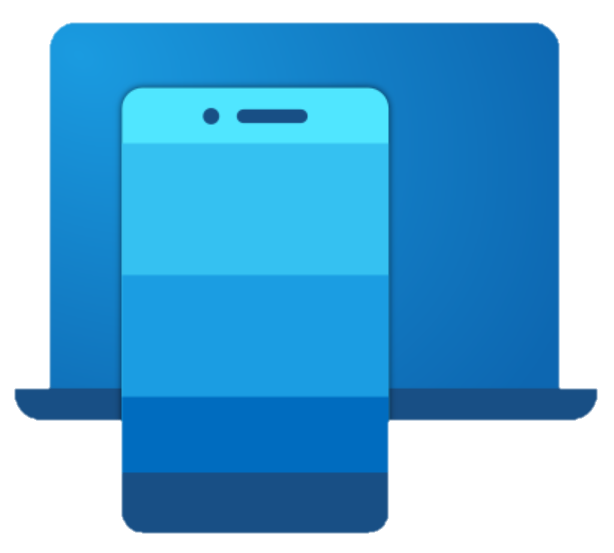 Potential Approaches
Cloud Services
e.g., Your Phone App in Windows 10
Ad-hoc wireless protocols
e.g., Bluetooth
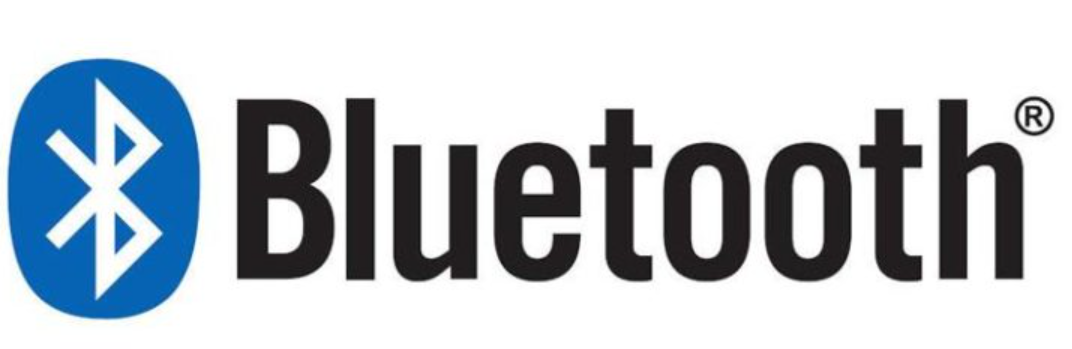 Your Phone App
Limitations
Setup overhead
e.g., link establishment, account sync
Not directly transferring to the web pages !
Additional effort is needed, i.e., installing a browser plugin
Phone-to-PC Path != Phone-to-Web Path
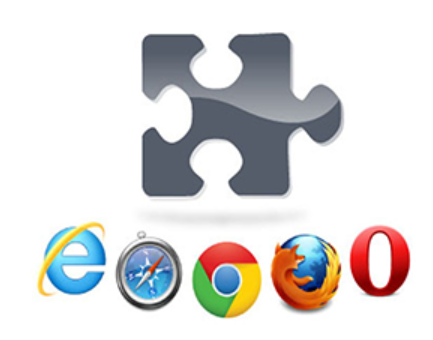 6
Plug-ins
[Speaker Notes: Indeed, There are already several potential approaches for sharing information between smartphones and PCs, 
[click]
For example, Cloud Services, such as Your Phone App 
[click]
or wireless protocols, such as Bluetooth
but they all have limitations.

they are phone-to-PC sharing rather than phone-to-web sharing.
[click]
The phone-to-PC sharing brings only information to the PC's operating system. 
The information is not directed to the web pages.

[click]
Thus, additional effort, such as installing a browser plugin, is needed to further convey the information to the web page.

So, those approaches are not convenient.]
Our Idea: a Channel between Mouse and Smartphone
Putting an optical mouse on top of the smartphone screen, then information from the phone is directly transferred to the web page.
Receiver in 
Web Page
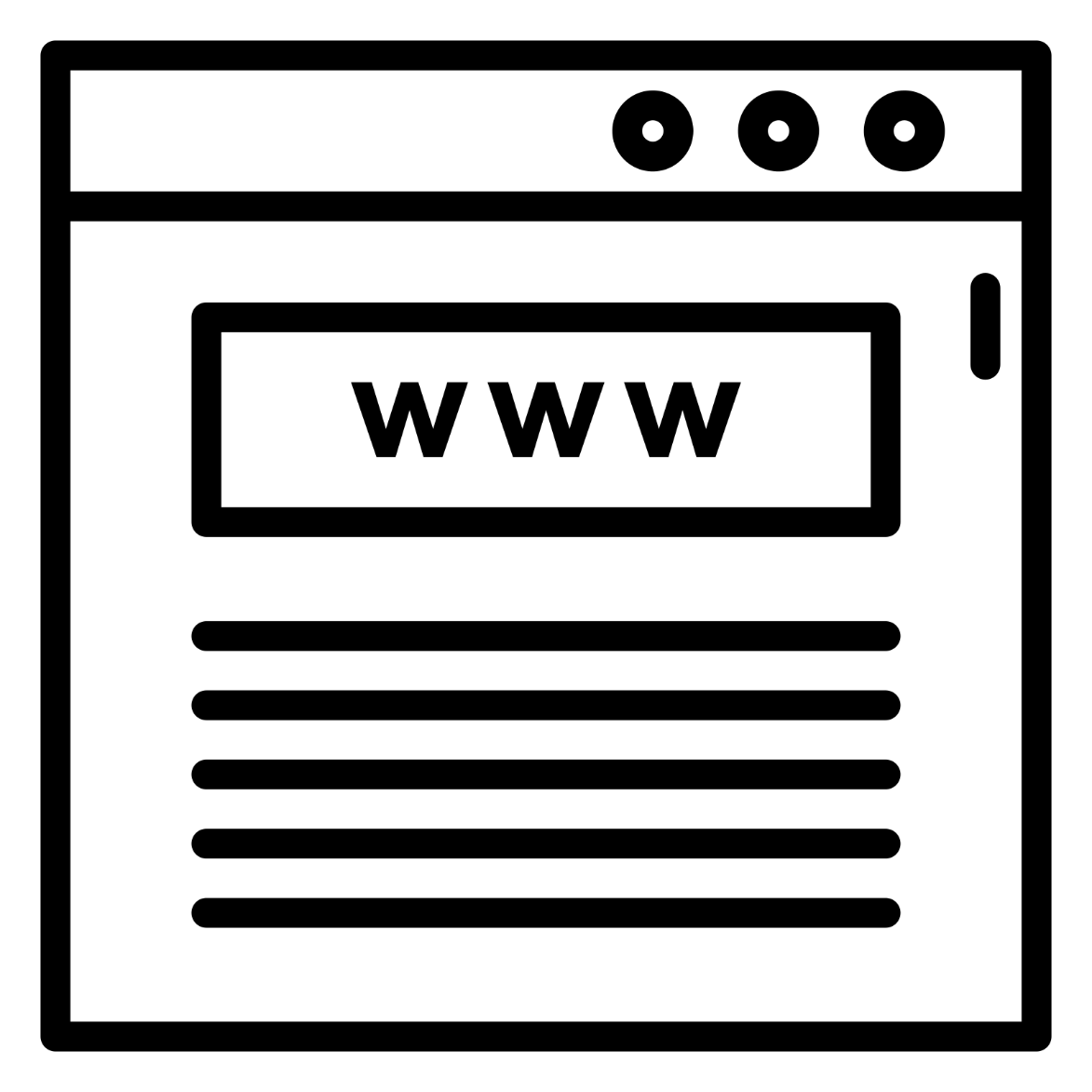 Optical Mouse
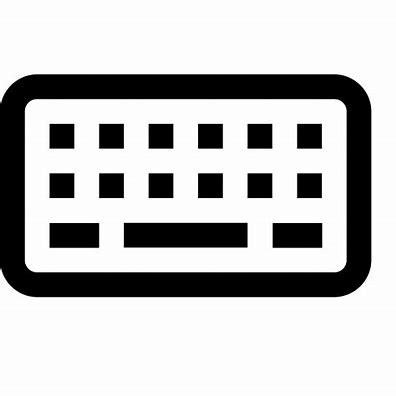 Share
Transmitter App
7
Smartphone
PC
[Speaker Notes: To this end, 
We propose a new approach  to realize smartphone-to-web information sharing. 

It works by Putting the optical mouse on top of the smartphone screen, 
[click] 
then information from the smartphone is directly transferred to the web applications. 

The key advantage is that no need for pairing and no need to install a browser plug-in.]
How Do Optical Mice Work?
Y
Mechanism: optical mouse uses image sensor to detect movement.
X
③ DSP
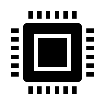 A
A
A
A
A
② Image Sensor
④ Movement Vectors
① Movements
Lens
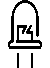 … [-2, 0], [-3, 0], [-2, 0], [-1, 0], …
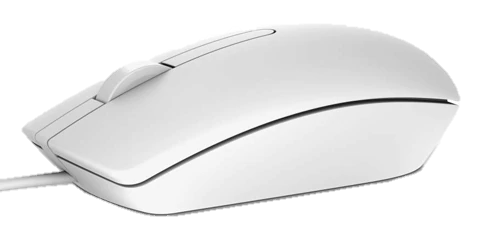 LED
8
Working surface
[Speaker Notes: Next we show how it works,

An optical mouse is a kind of optical imaging system.
[click]

It uses an LED backlight to illuminate the working surface and uses image sensor to detect movements.

[click]
For example, when the mouse is moved leftward, 
[click]
the image sensor continuously takes images of  the texture ``A‘’  on the working surface.
[click]
Next, according to these captured images of texture ``A‘’, 
the digital signal processor of the optical mouse detects rightward movements.

[click]
Then, The mouse reports movement vectors of the leftward direction, 
that is the true movements of the optical mouse.]
Key Observation
The optical mouse can sense the movements of the display content on the smartphone screen.
Transmitter
Texture
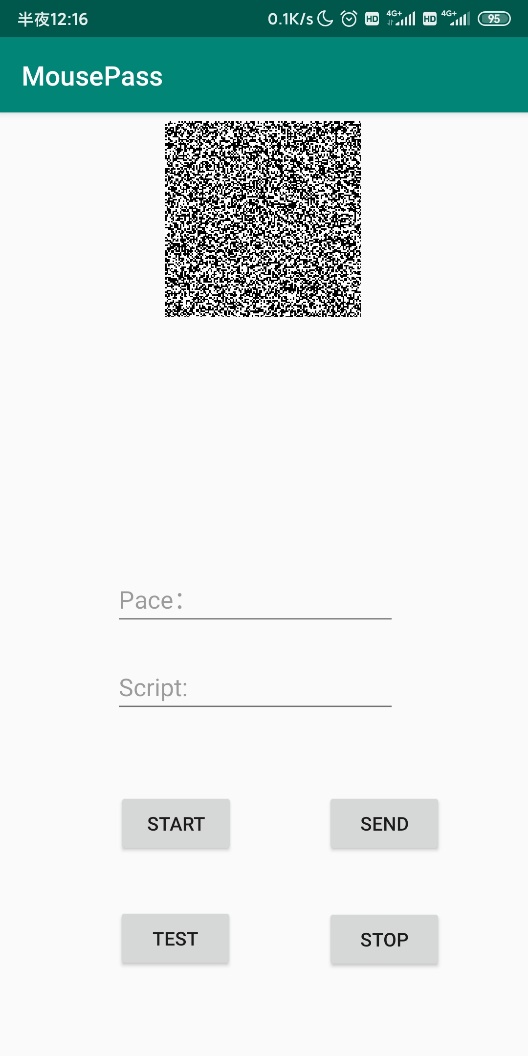 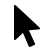 Movements
9
The PC cursor moves accordingly.
A texture moves on the phone screen.
[Speaker Notes: Our design is based on the observation that besides the reflected backlight, 
the image sensor of the optical mouse can also capture other light signals, 
In particular, the optical mouse can capture the movements of 
the display content on the smartphone screen.

[click]
If A texture moves on the phone screen, 
the PC cursor will move accordingly 
when the optical mouse is put on the screen.

Let’s show our observation.
[click]]
Design: Modulating Movement Vectors
Direction Shift Keying
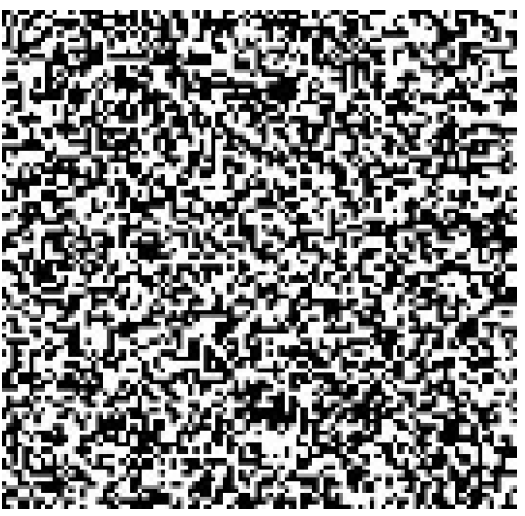 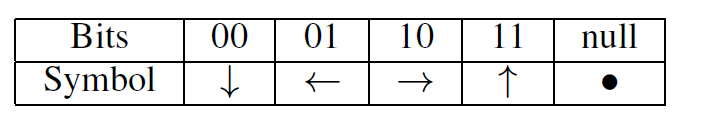 Modulating the shift direction of the texture.
Shifting the texture in the transmitter
10
[Speaker Notes: Therefore, our method to transmit information from smartphone screen to the optical mouse is modulating the shift directions of the texture.
[click]

We call the scheme Direction Shift Keying. 
[click]
The right Table shows our mapping, which uses four shift directions as symbols to represent bits.

The last circle represents  no  shift  
for  the  display  texture, which is only used in preamble.]
Design: Packet Structure
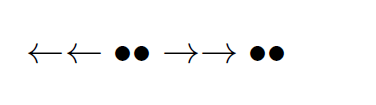 Fixed pattern
Reed-Solomon (RS) coding for error correction 

Preamble for identifying 
   the beginning of a packet
Preamble
(16)
Payload
(Variable length)
DATA
(22×8)
DATA
(22×8)
CRC
(16)
CRC
(16)
…
Block n
Block 1
RS (32+2t, 32) Code in GF (26)
Channel Coding
6
6
...
6
6
...
6
Preamble
(16)
32 RS-Symbols
2t Repair RS-Symbols
11
[Speaker Notes: Let’s see the packet structure. 
Each packet consists of preamble and payload fields.
[click]
We use Reed-Solomon coding for error correction  
[click]
and the preamble field to identify the beginning of a packet.]
Challenge: Fine Synchronization
Constraints:
Movement Vectors are Noisy
Preamble Sequence is Short
Tframe = 16.7 ms
The fine boundary = ?
↑
↓
↓
→    →     →
Screen
●
●
→
↓     ↓
↑     ↑
↓     ↑
Mouse
Preamble matched
Tmouse = 8 ms
Tframe
Multiple mouse reports in one frame with noises.
Preamble-frame
Data-frame
How to find the optimal sample of each symbol?
12
[Speaker Notes: At the receiver side, it’s hard to establish the synchronization due to noises and preamble length.

Ideally, The mouse will report the movement vectors at the moment when the display frame refreshes.
[click]
After the preamble being matched, the data flow from optical mouse is synchronized. 
[click]
Then, after each frame, the receiver could obtain a movement vector for decoding.

However, in a real situation, the symbol boundary from Preamble is not accurate，
[click]
thus the receiver could not determine the screen refresh time.

[click]
As the figure shown, Tframe is the time of screen refresh, which is about seventeen microsecond,
and Tmouse is the time between two mouse events, which is about eight microsecond.
[click]
And on average, The mouse reports 
two samples per frame with noises. 

[click]
so, Without the fine symbol boundary,  
the challenge is 
How to find the optimal sample of each symbol?]
Inferring the Screen Refresh Time from Statistics
The amplitude(one dimension) of reported movement vectors
Amplitude
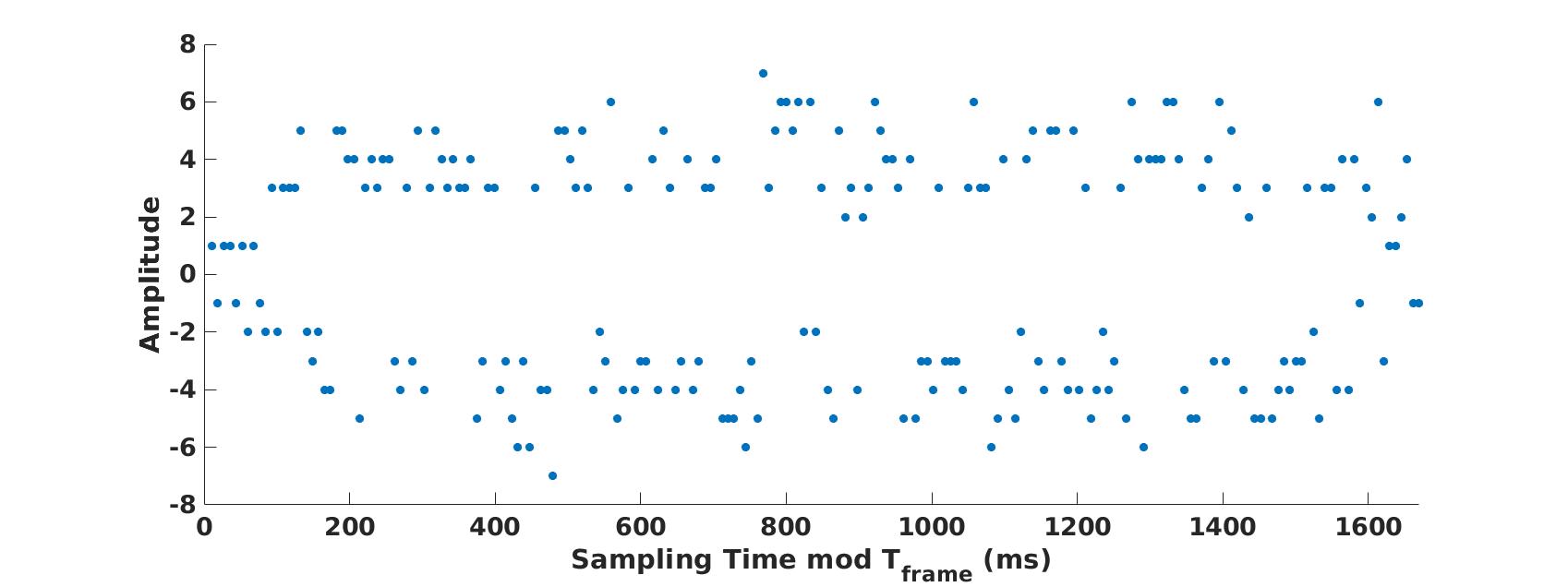 Observing the statistics by folding the samples into one frame cycle  [0,Tframe]
13
Sampling Time (ms)
[Speaker Notes: In light of our observation, we could infer the Screen Refresh Time from Statistics.

[click]
Let’s take a look at the received movement vectors after data transmission.
[click]
The X-axis is the sampling time and the y-axis is the amplitude of reported  movement vectors. 

The texture under the mouse moves randomly, 
and the obtained mouse amplitude is shown in the figure, involving high and low absolute values

[click]
We can observe the statistics by folding the samples into one Tframe.]
Inferring the Screen Refresh Time from Statistics
Folding samples into one frame cycle [0,Tframe]
Tframe
Tframe
Tframe
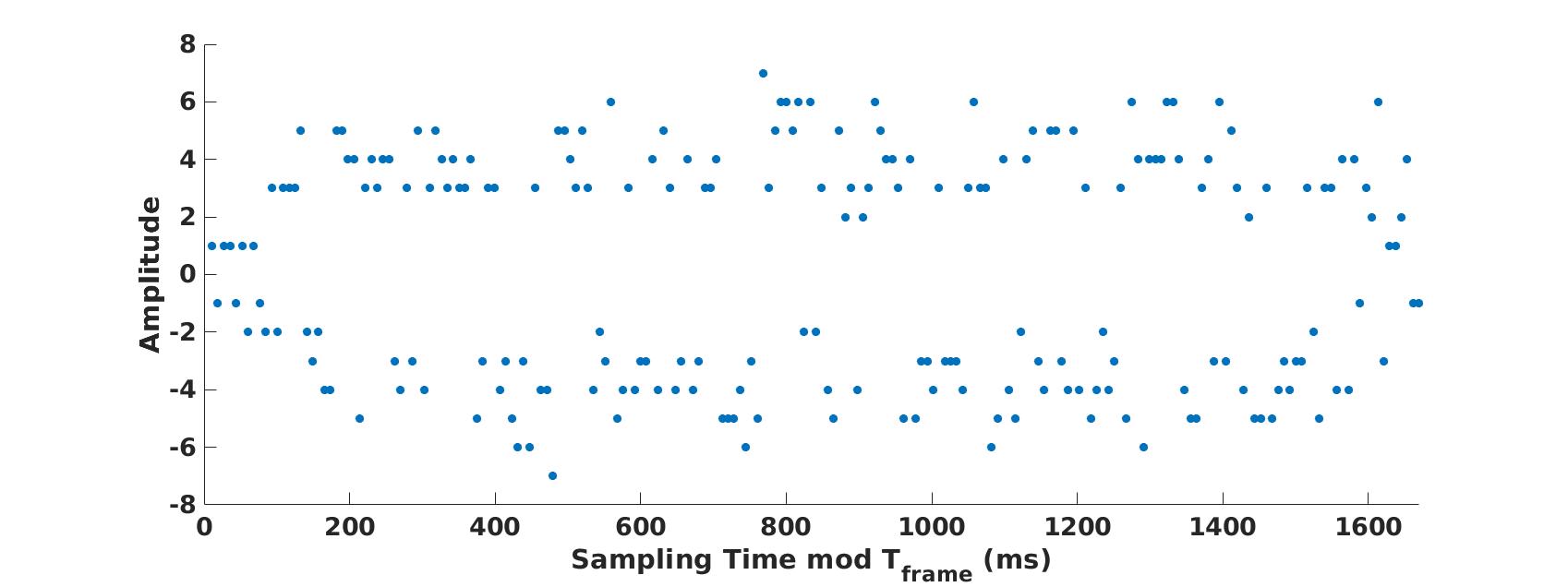 Amplitude (X-axis)
Tframe
2*Tframe
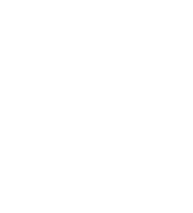 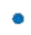 2*Tframe
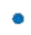 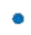 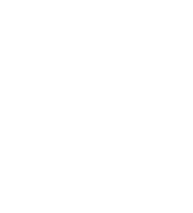 Tframe
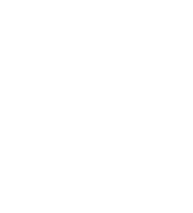 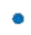 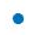 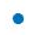 8
16
24
32
40
48
56
14
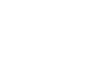 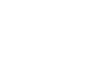 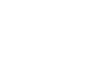 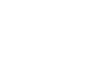 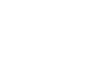 Tmouse
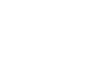 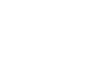 Sampling Time mod Tframe (ms)
Sampling Time (ms)
[Speaker Notes: In order to find the screen refresh time, 
[click]
we choose one Tframe as the base to overlay these samples.

[click]
The X-axis is changed to Sampling Time  modulo the Tframe

[click]
The movement vectors are all folded in one Tframe.]
Inferring the Screen Refresh Time from Statistics
Observation: 
High-amplitude samples are concentrated in one mouse cycle [0,Tmouse], i.e., the blue window.
Tmouse
Why ?
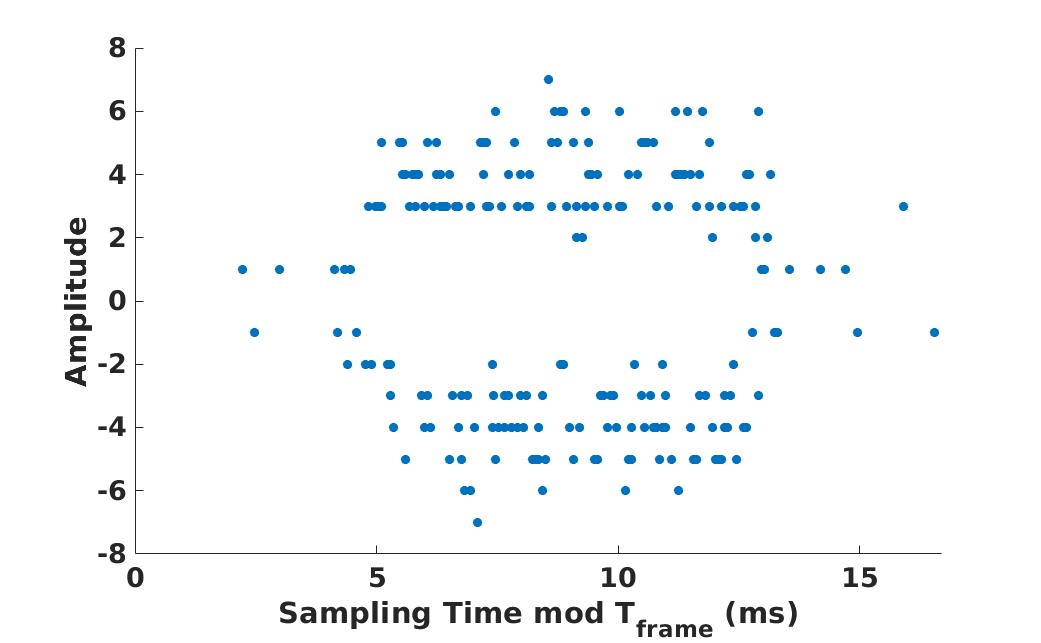 Amplitude (X-axis)
The blue window reflects the time slots of the mouse events just after screen refreshes 
high intensity of movement stimulation.
15
Sampling Time mod Tframe (ms)
[Speaker Notes: The result is shown in the figure.
[click]
We can find that High-amplitude data 
are concentrated in the blue window, 
that is one Tmouse.

Based on the observed results, 
when the reporting event is the one just after the screen refresh, 
its amplitude is usually large.

[click]
Therefore, the blue window reflects the time slots of the mouse events just after screen refreshes.
For each frame, the event in the blue window is more accurate.]
Design: Re-sampling
The Reference Optimal Sampling Time (topt):  
The centers of the blue window in each frame.
topt
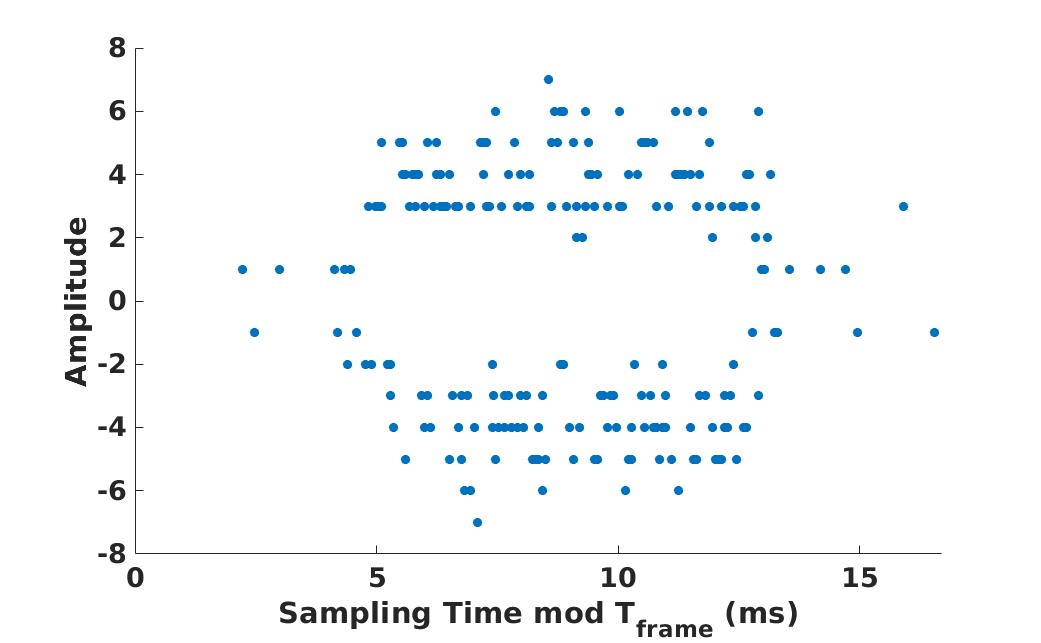 Amplitude (X-axis)
Thus, we can re-sample each frame by only selecting the mouse events in the blue window.
16
Sampling Time mod Tframe (ms)
[Speaker Notes: We could re-sample each frame by only selecting the mouse events in the blue window.

for re-sampling and demodulation,  
we define the center of the blue window in each frame as The reference Optimal Sampling Time 
[click]
We could use the value to choose the optimal samples of mouse events.]
Design: Re-sampling and Demodulation
Choosing the Sample Close to topt  in Each Frame
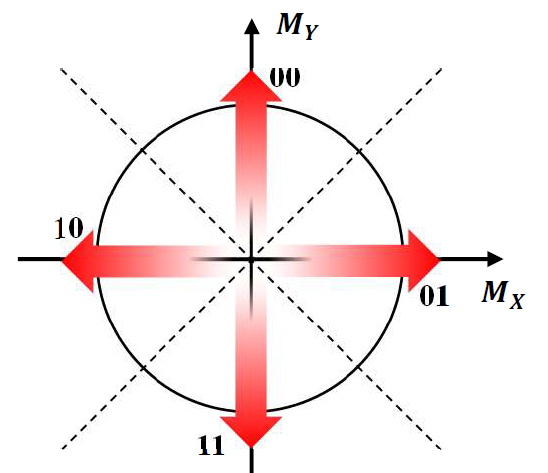 topt
topt
topt
Tmouse
↓ ↑ ↓
↓
11 00 11
↑
↑
↑
Mouse
↓
↓
↓
↓
↓
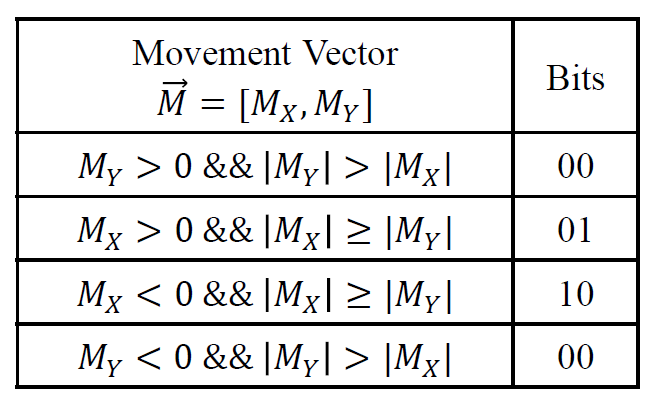 Tframe
Tframe
Tmouse
Re-sampling movement vectors
17
Mapping the movement vectors into bits.
[Speaker Notes: For instance, the mouse reports an event  at the beginning of each box, represented by the blue movement vectors.
[click]
the receiver will choose the sample close to the optimal time  as the movement vector  in Each Frame for demodulation.
[click]
Then, We get the red movement vectors of down, up and down.

[click]
According to The right Table,  the movement vectors could be mapped to bits. 
[click]
That is 11 00 11.]
Implementation
Transmitter App in the Smartphone
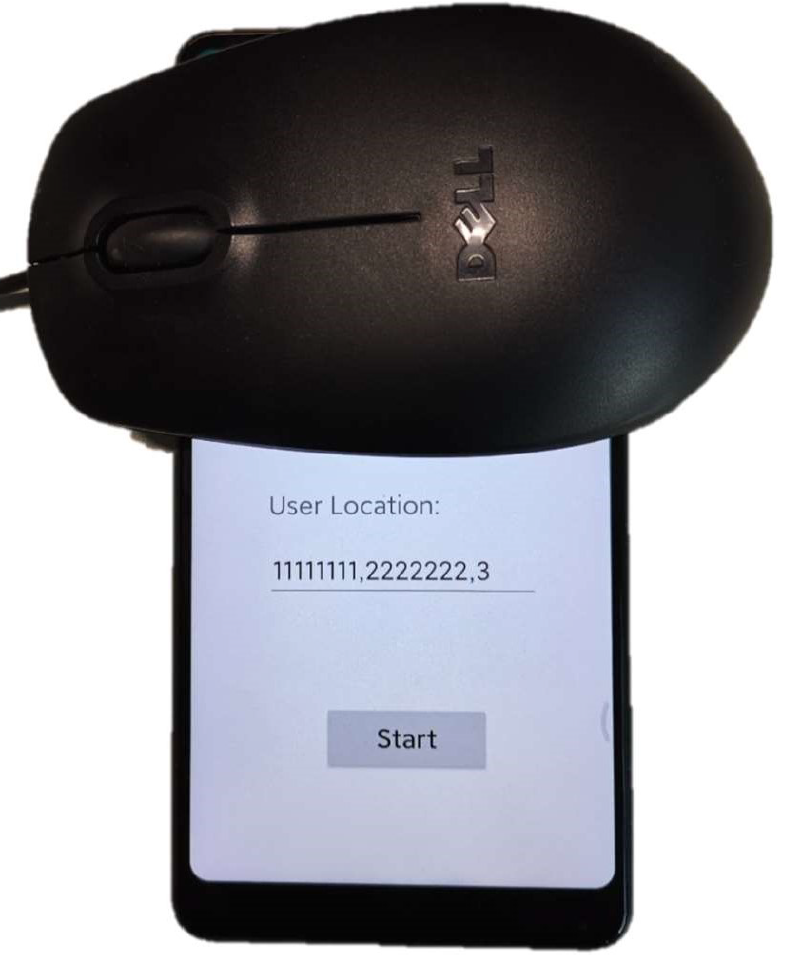 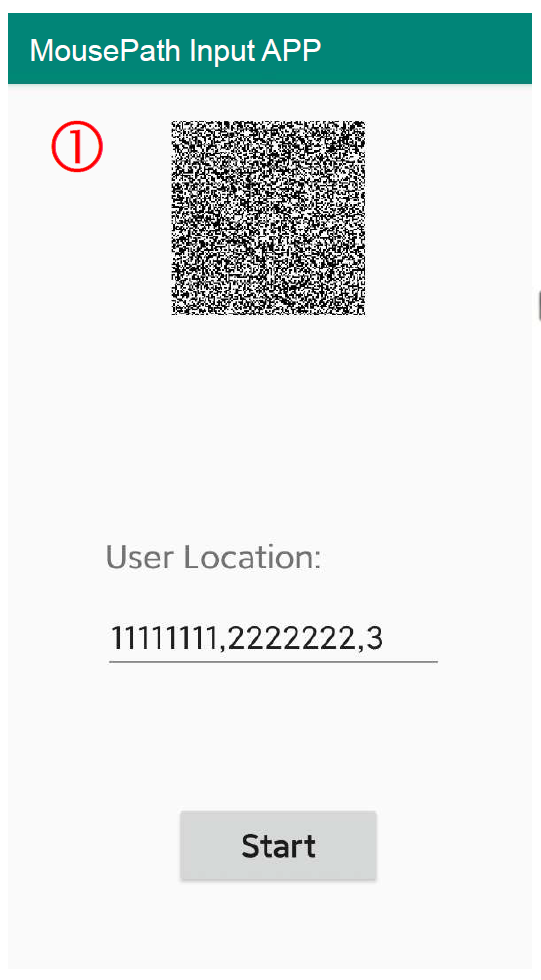 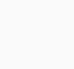 ① Movement texture
② Click ‘Start’ to transmit the precise location to the web application
18
Transmitter UI for location sharing
Putting the mouse on the screen
[Speaker Notes: Next, let’s take a brief look at the implementation of our system.
We take location sharing as an example.

We developed a Transmitter App in the Smartphone.

The left is the UI for location sharing. 
[click]
At the top is the movement texture.
[click]
Users put the mouse on the texture area
and Click ‘Start’ button to transmit the precise location to the PC .]
Implementation
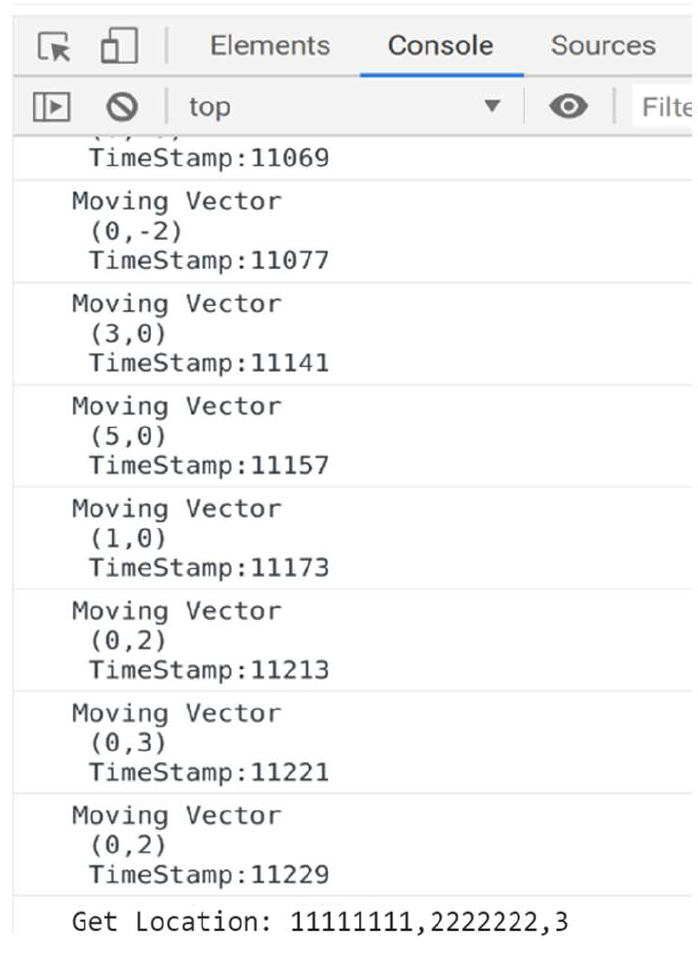 Receiver JavaScript in the Web Page
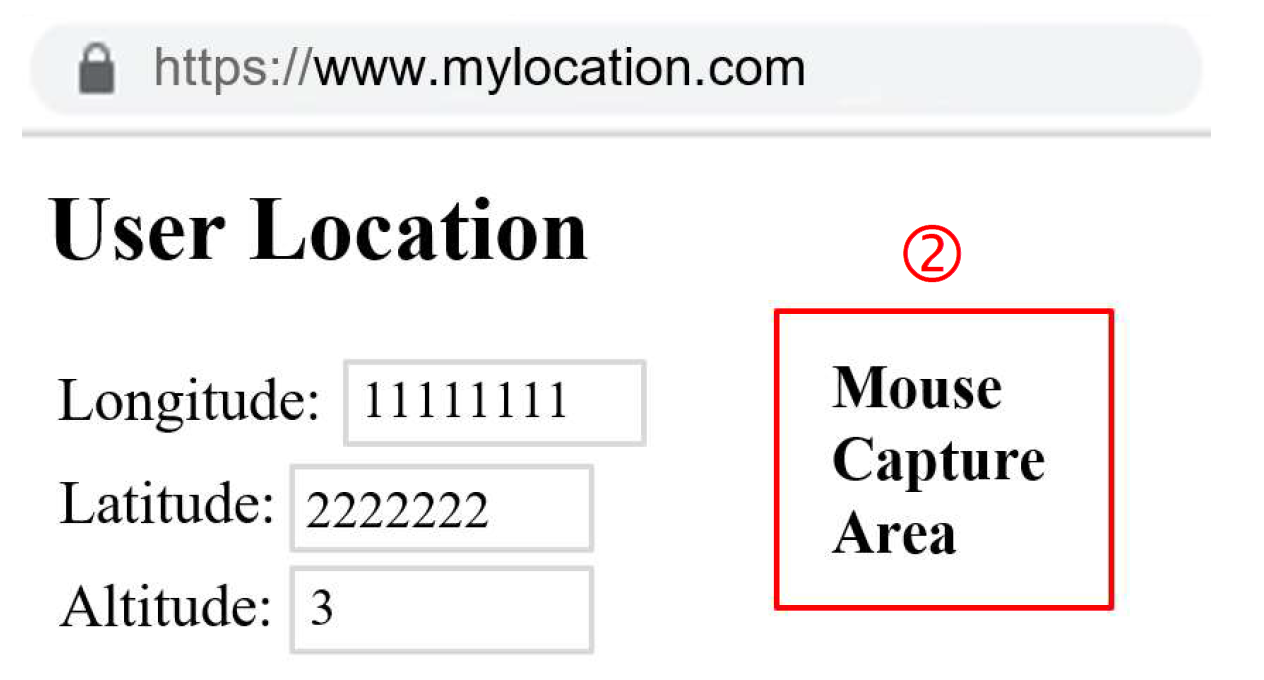 ④ Mouse move events from mousemove listener
③Use Mouse Lock API 
to avoid cursor random walk
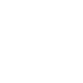 The layout of MousePath-enabled web page
19
Output from the browser’s console
[Speaker Notes: The target web page runs a piece of JavaScript code as the receiver and no plug-in is needed.

[click]
The users click in the mouse capture area to lock the cursor via Mouse Lock API ,
so as to prevent the cursor from moving out of the web page.
[click]
Then, the receiver will capture all mouse move events from mousemove listener in javascript 
So that the user location could be decoded]
Evaluation on Device-related Factors
Error Rate V.S. Different Hardware:
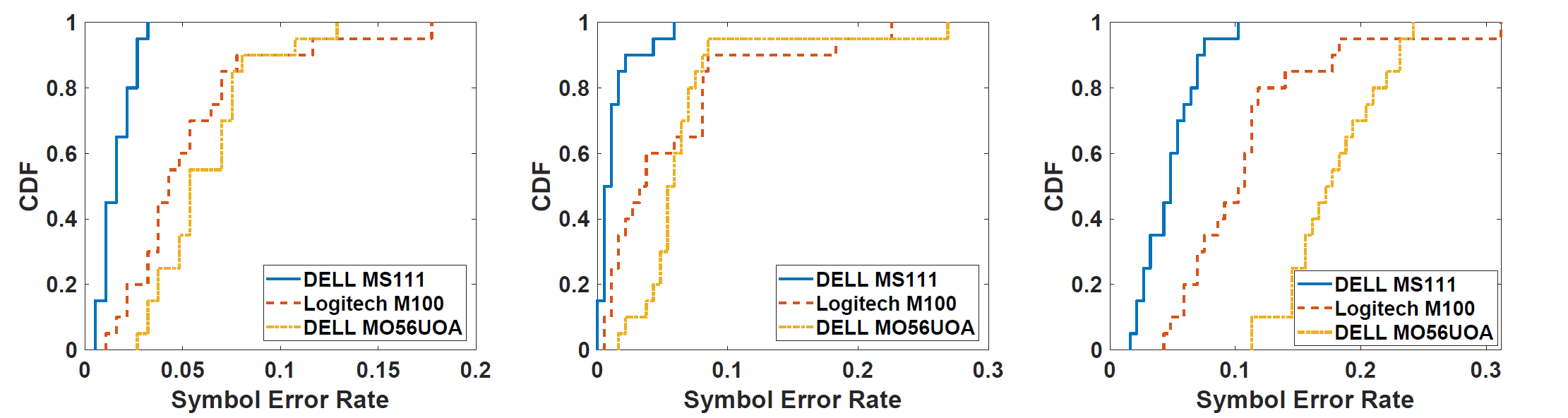 (a) Xiaomi Mix 2S with LCD Screen
(b) Xiaomi 8 with OLED Screen
20
[Speaker Notes: In this part, we evaluate the performance of our system on different smartphones and mouse models.
[click]

The following Figures plot the CDFs of symbol error rate for different combinations of smartphones and mice.

The performances of three optical mice are different, 
as different models have different sensitivities in their detecting algorithms

From Figure (a), we can see that the model with the best performance on Xiaomi Mix 2S is DELL MS111, 
[click]
the most symbol error rate is less than 3 percent.  which is low enough to transmit short messages.

[click]
Figure (a) and (b) also shown the impact of different screen types. 
We notice that the performances of LCD and OLED are almost same.]
Evaluation on Texture-related Factors
Angle Error:
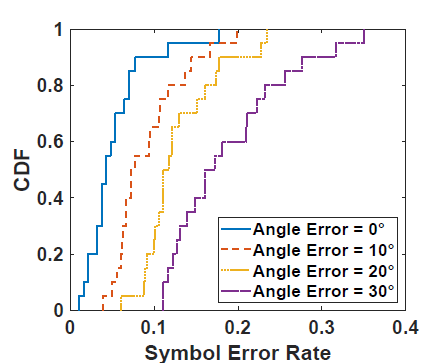 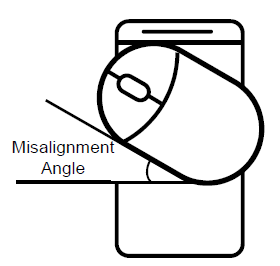 21
[Speaker Notes: Next, we evaluate the impact of angle error, 
[click]
which is the misalignment angle between the mouse and the texture.

[click]
The right figure plots the CDF of symbol error rate versus the angle.
When the angle increases, the performance becomes worse. 
[click]
From the figure, we can find that when the angle is 10 degree or less, 
the most symbol error rate is less than 10 percent , 
which is enough for data transmission.

Moreover, According to our experience, 
when the user places the mouse on the screen, 
the angle error is usually within 10 degree .

For the evaluation of other features, please refer to our paper.
presentation
The is the end of our, I’m happy to answer any questions.]
Q&A
22
Thank you!
23
[Speaker Notes: Thank you for listening.]